Применение метода рационализации при решении неравенств и систем неравенств
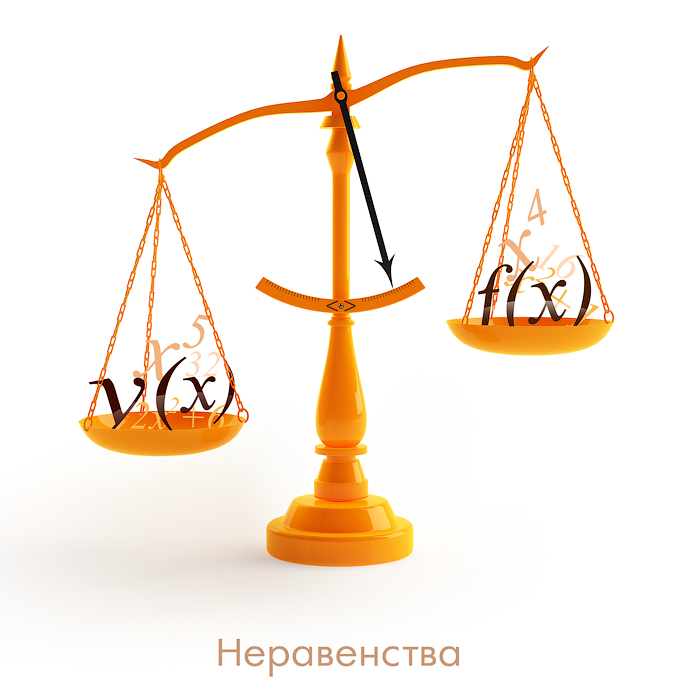 Метод рационализации 
заключается
в замене сложного выражения F(x) на
более простое выражение G(x),
при которой
G(x) v 0            F(x) v 0 
в области определения выражения F(x).
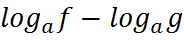 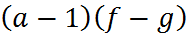 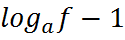 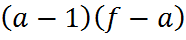 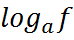 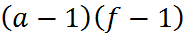 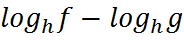 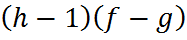 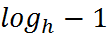 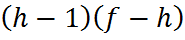 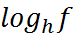 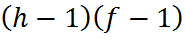 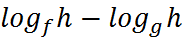 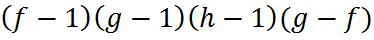 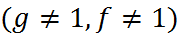 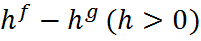 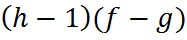 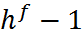 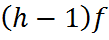 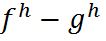 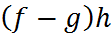 1, f>0, g>0)
(h>0,h
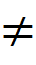 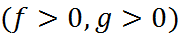 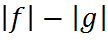 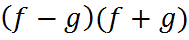 1)
(a>0, a
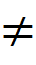 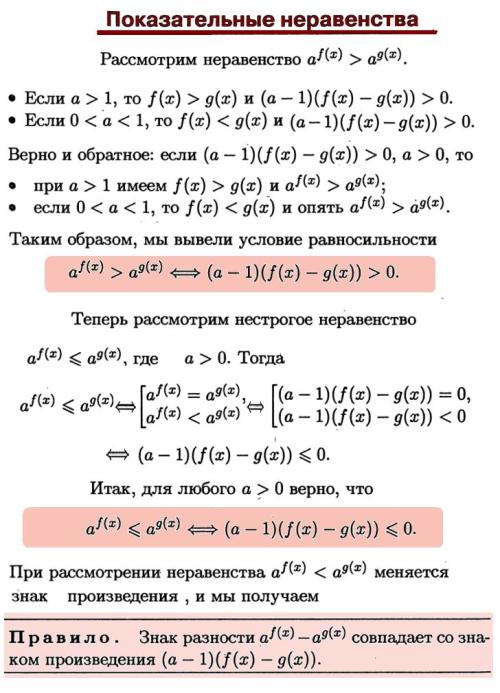 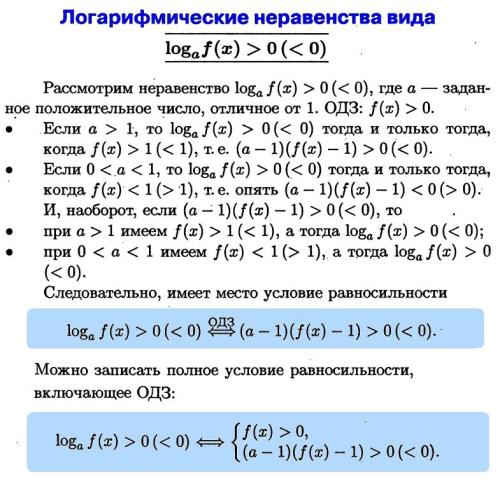 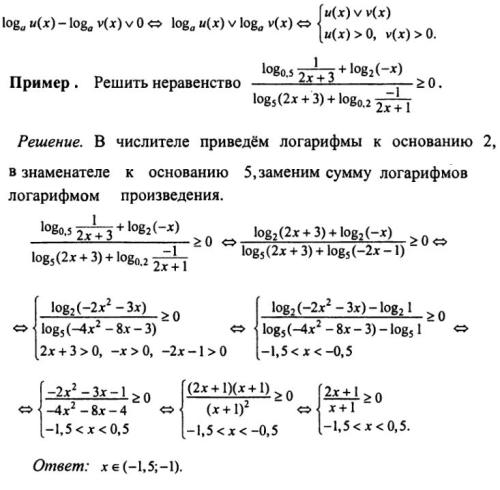 Решить неравенство:
Решение:
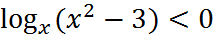 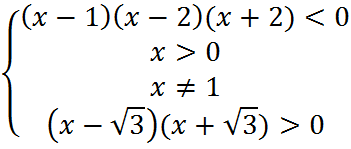 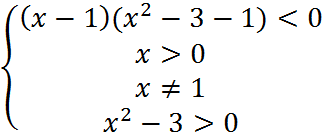 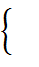 -
+
-
+
-2
1
2
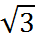 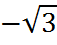 ОТВЕТ:
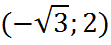 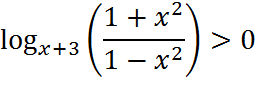 Решить неравенство:
Решение:
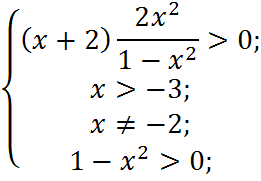 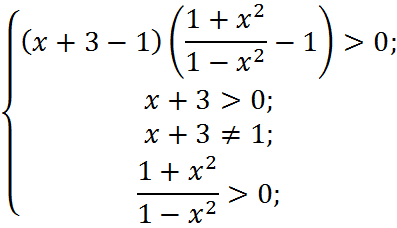 -
-
-
+
+
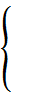 -2
-1
0
1
-1
0
1
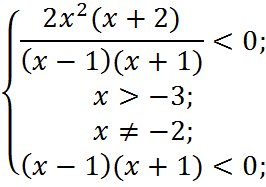 ОТВЕТ:
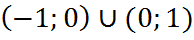 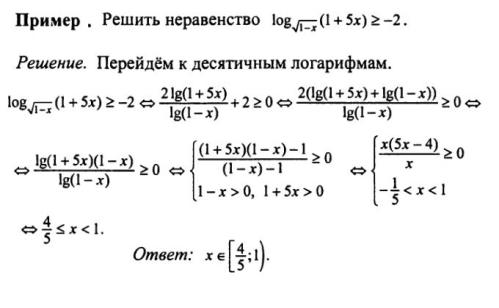 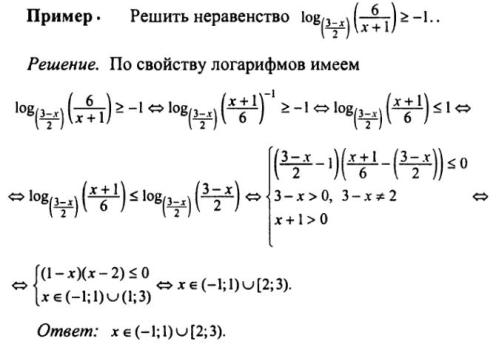 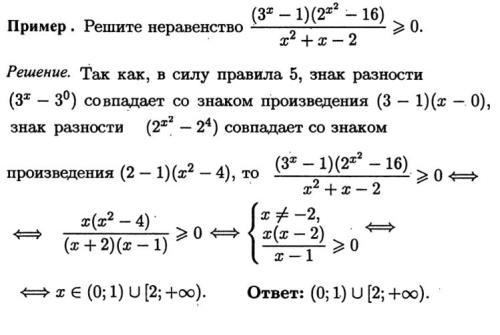 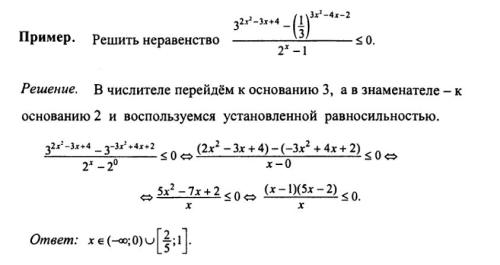 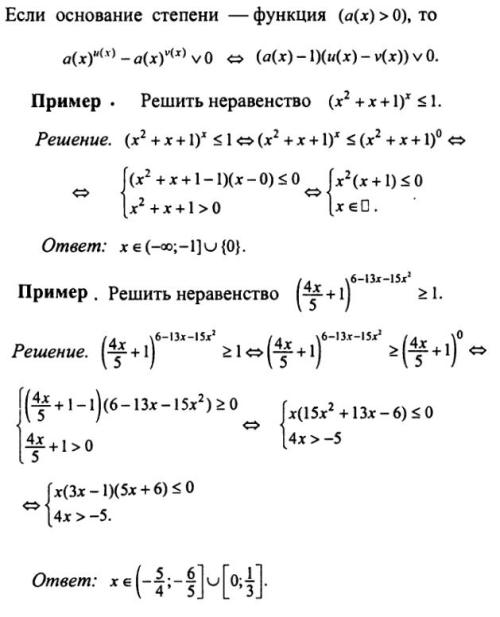 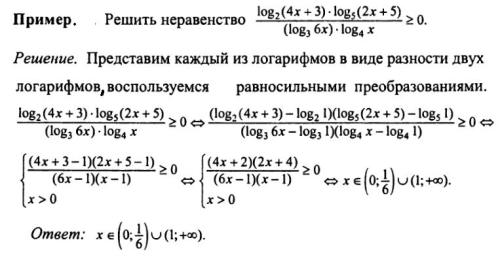 Некоторые следствия с учетом области
определения неравенства:
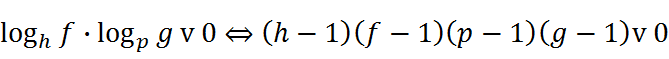 *
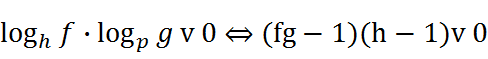 *
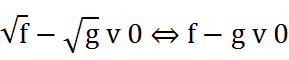 *
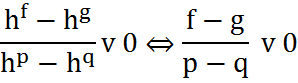 *